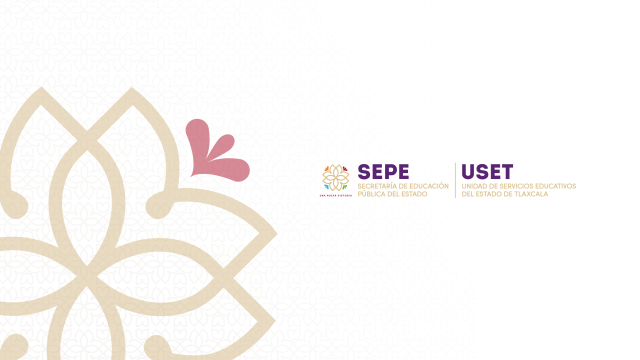 Evaluación Diagnóstica de Ingreso a Secundaria en el Estado de Tlaxcala
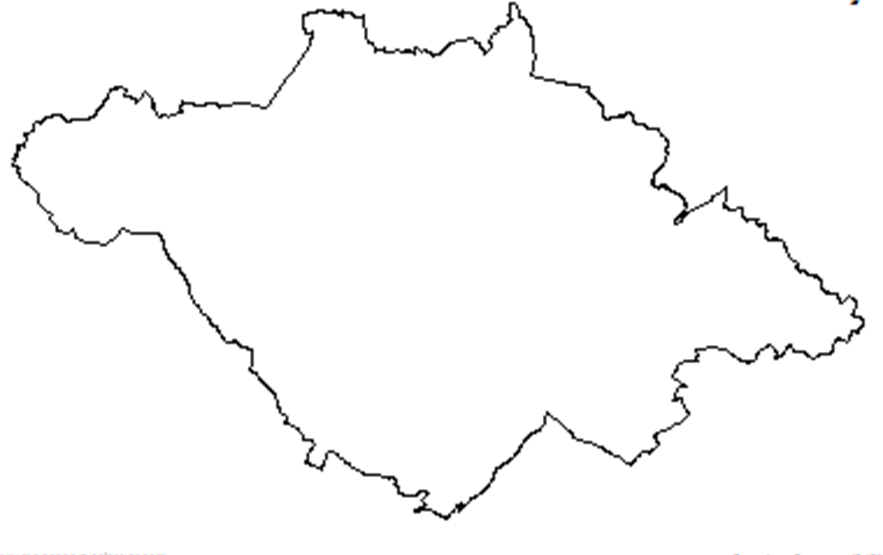 EDISET 2023-2024
EDISET 23-24
La Evaluación Diagnóstica de Ingreso a Secundaria en el Estado de Tlaxcala (EDISET) se inicia a partir del ciclo Escolar 22-23, en sustitución de la prueba Instrumento de Diagnóstico para alumnos de nuevo ingreso a Secundaria (IDANIS) aplicada desde hace 10 años.

Es coordinada por la Dirección de Evaluación Educativa a través del Departamento de Medición del Logro Educativo, con la participación de una mesa técnica de profesores expertos en el diseño de instrumentos de evaluación de Educación Básica.
OBJETIVO
El objetivo de la prueba EDISET es proporcionar información diagnóstica del aprovechamiento educativo de los alumnos que ingresan al nivel secundaria.
EDISET no es un examen de admisión. Es un instrumento que proporciona información a los docentes sobre el nivel de aprendizaje de los alumnos en las áreas del conocimiento de Español y Matemáticas, que les permita definir estrategias para el mejoramiento educativo al ingreso a Secundaria.
PROCESO DE ELABORACIÓN DE LA PRUEBA EDISET.
Para el presente ciclo escolar se integró una mesa técnica conformada por profesores expertos en la elaboración de evaluaciones académicas, provenientes de los Departamentos de Secundarias Generales, Secundarias Técnicas y Telesecundarias.

Con el propósito de mejorar el instrumento de evaluación, la Dirección de Evaluación Educativa, a través del Departamento de Medición del Logro Educativo, organizó el curso “Lineamientos para la construcción de reactivos de opción múltiple”, que se llevó a cabo los días 29 y 30 de noviembre, el que tuvo como propósito conocer la metodología técnica para la construcción de reactivos y aplicarla en la elaboración del instrumento de EDISET.
CARACTERÍSTICAS DE LA PRUEBA EDISET:
Evalúa aprendizajes en las Áreas de Español y Matemáticas
No. de escuelas secundarias: 248  (EDISET) PRESENTACIÓN (INFORMACIÓN)
Alumnos evaluados: 22 mil alumnos preinscritos a secundaria
Se integra por 60 reactivos, 12 por cada unidad de análisis: 
Comprensión lectora, 
Completación de oraciones, 
Aritmética, 
Geometría y 
Serie de figuras. 
(19 páginas) (clave de respuestas) (hojares)
Fecha de aplicación: 19 de Mayo de 2023, 9:00 hrs. En las escuelas secundarias
INTRUCCIONES PARA LA APLICACIÓN DE LA EVALUACIÓN
Los alumnos preinscritos hasta la fecha del examen se presentarán en cada una de las escuelas secundarias: Generales, Técnicas y Telesecundarias e iniciarán su evaluación a las 9 de la mañana, en alguno de los salones que previamente se haya preparado para tal fin.
Los Directores serán los responsables de fotocopiar el examen, la hoja de respuestas y la hoja de clave de respuestas, de acuerdo al número de tantos requerido según los alumnos que se presenten y el número de profesores evaluadores. 
Se sugiere una fotocopia de calidad en blanco y negro o en tono de grises. Los Directores establecerán las mejores estrategias para costear la fotocopia del instrumento de evaluación, misma que no deberá significar un alto costo para los padres de familia. (ENTRE 50 CENTAVOS Y 1 PESO por hoja)
INTRUCCIONES PARA LA APLICACIÓN DE LA EVALUACIÓN
Los Directores deberán comunicar a los estudiantes preinscritos la fecha, hora y lugar de realización de la evaluación y deberán prever todo el apoyo y orientación necesaria a los estudiantes para la aplicación de la Evaluación.

Los Directores deberán establecer los salones donde se aplicará el examen que tendrá como máximo una duración de 3 horas y deberán asignar a un docente de la escuela por cada grupo para aplicar la evaluación, calificar la prueba y capturar los resultados en el Sistema preparado para tal efecto.

Los resultados de la prueba de cada uno de los alumnos, serán calificados por los profesores en la hoja de respuestas, misma que será distribuida junto con los instrumentos de evaluación.
INTRUCCIONES PARA LA APLICACIÓN DE LA EVALUACIÓN
Una vez concluida la calificación, que se recomienda se haga el mismo día y al día siguiente de la evaluación, los docentes procederán a capturar los resultados en el Sistema de resultados de la Evaluación Diagnóstica para el Ingreso a Secundaria en el Estado de Tlaxcala. Para tal efecto la Coordinación de Tecnología Educativa proporcionará las claves de ingreso al Sistema y las indicaciones pertinentes para su manejo. Reunión en Zoom, miércoles 17 de mayo 10 horas: https://us02web.zoom.us/j/87466897886?pwd=VjJxR2F0SHhwd0huUDFPODIrV2FBQT09          

Para cualquier aclaración o duda al momento del examen, en el proceso de calificación o al momento de la captura de resultados, nos ponemos a sus órdenes en los siguientes teléfonos: Mtro. Bertoldo L. Sánchez Muñoz: 2461400784; Lic. Mirna Araceli Medellín Romero: 2461165603; C. Eugenio Cruz de Sixto: 246 1193443, del Departamento de Medición del Logro Educativo
RECONOCIMIENTO A PROFESORES PARTICIPANTES EN EL DISEÑO DE EDISET
DR. TOMÁS ATONAL GUTIÉRREZ: ASESOR

SECUNDARIAS GENERALES:
DRA. RUBÍ FLORES SOLÍS
ING. MIGUEL ANGEL MONTEALEGRE NUÑEZ

SECUNDARIAS TÉCNICAS:
ING. LUIS RICARDO SALAZAR VARELA

TELESECUNDARIAS:
DRA. IXZEL GARCÍA SAN ROMÁN
MTRO. RODOLFO JAVIER GONZÁLEZ HERNÁNDEZ
LIC. JOSÉ LUIS AGUILAR CÓSETL